Great Britain
Великобритания
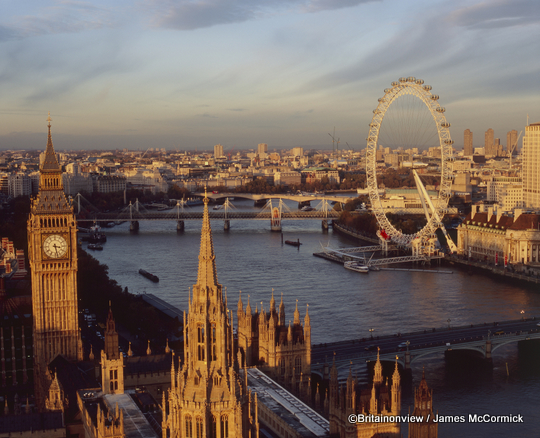 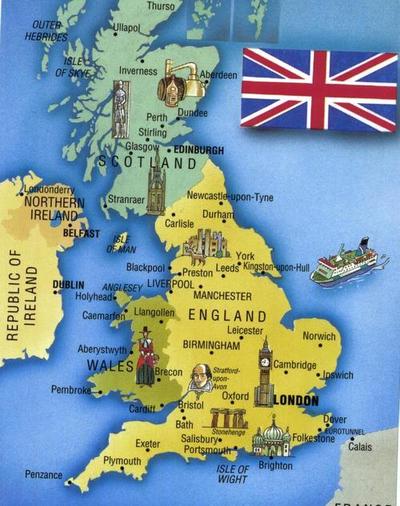 England
Wales
Scotland
Northern Ireland
wales
Уэльс
Scotland
Шотландия
Nothern ireland
Северная Ирландия
england
Англия
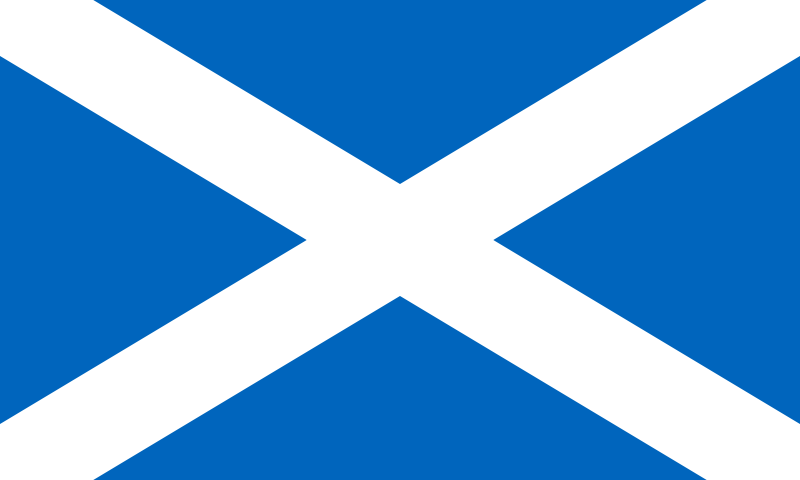 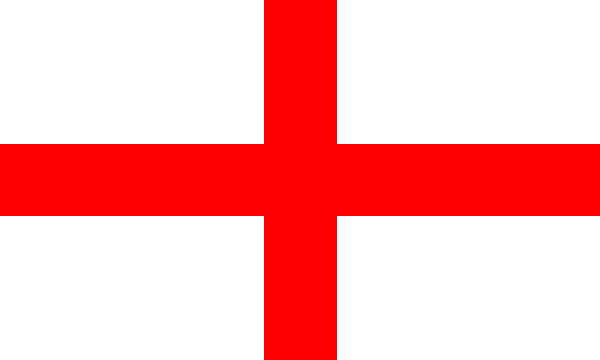 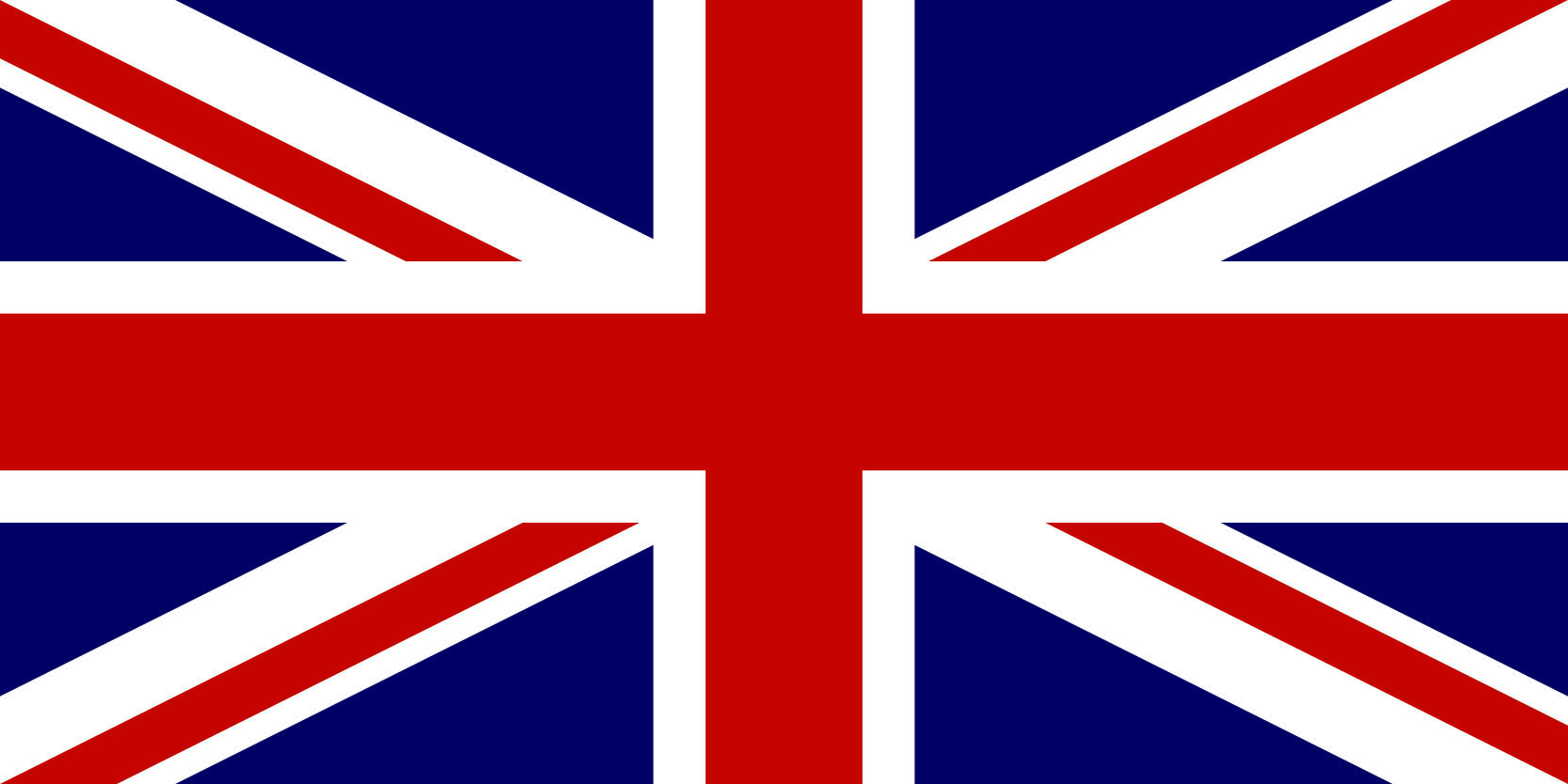 Uni Jack
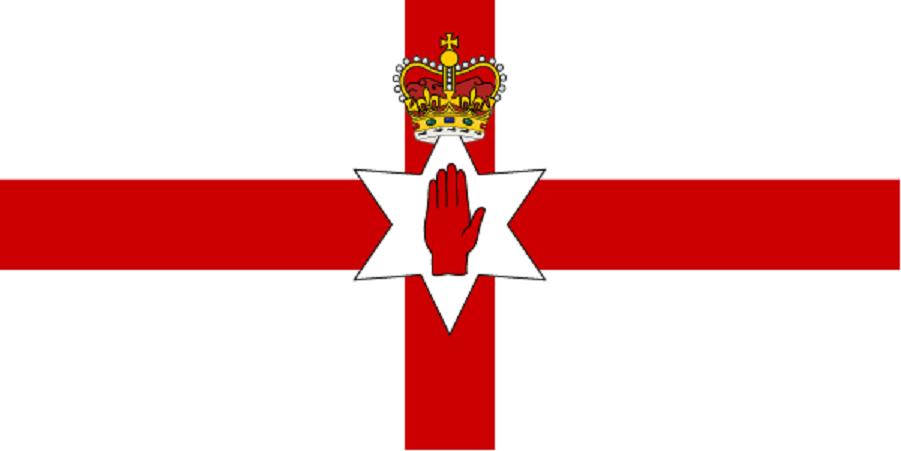 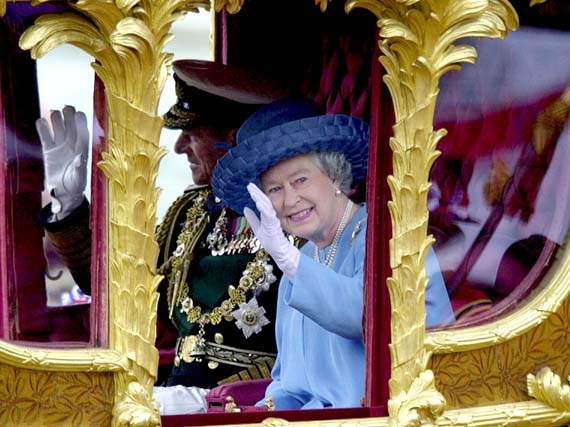 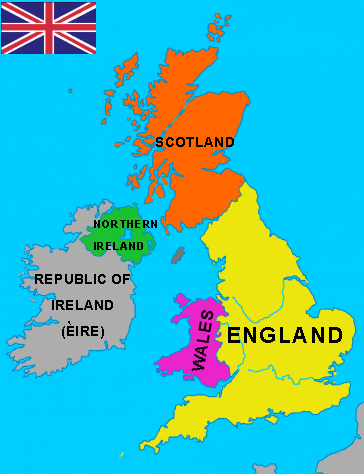 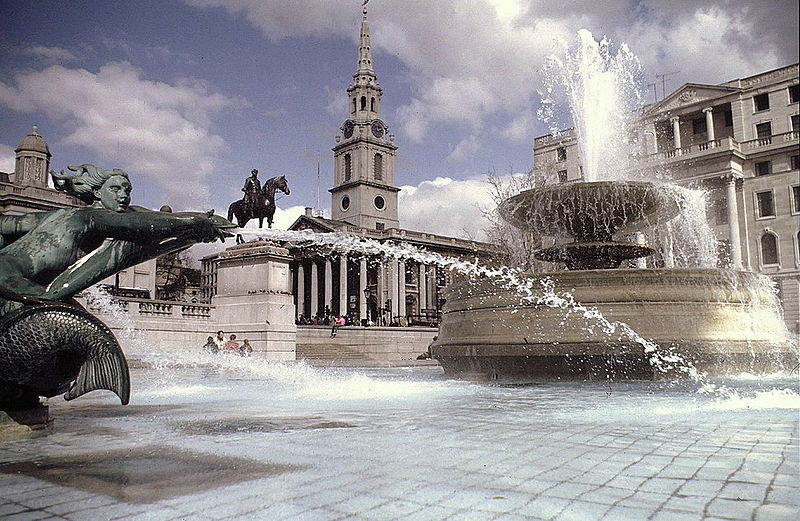 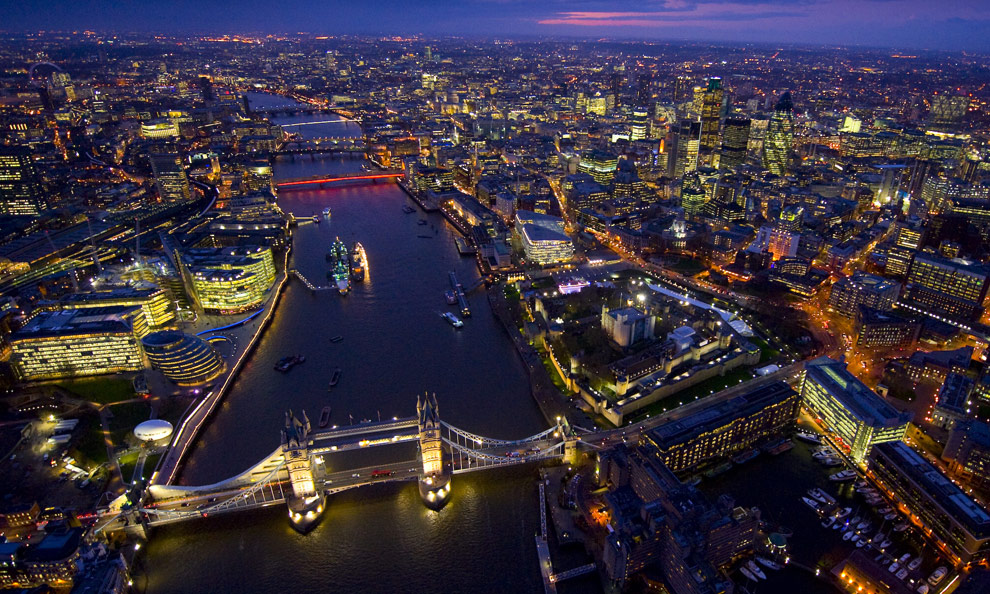 Ло́ндон (англ. London [ˈlʌndən], лат. Londinium) — столица Соединённого Королевства Великобритании и Северной Ирландии, а также Англии, крупнейший город на Британских островах. Площадь мегаполиса составляет 1706,8 км². Население более 8 млн чел. По населению город занимает 21-е место в мире.
buckingham palace
Букингемский дворец
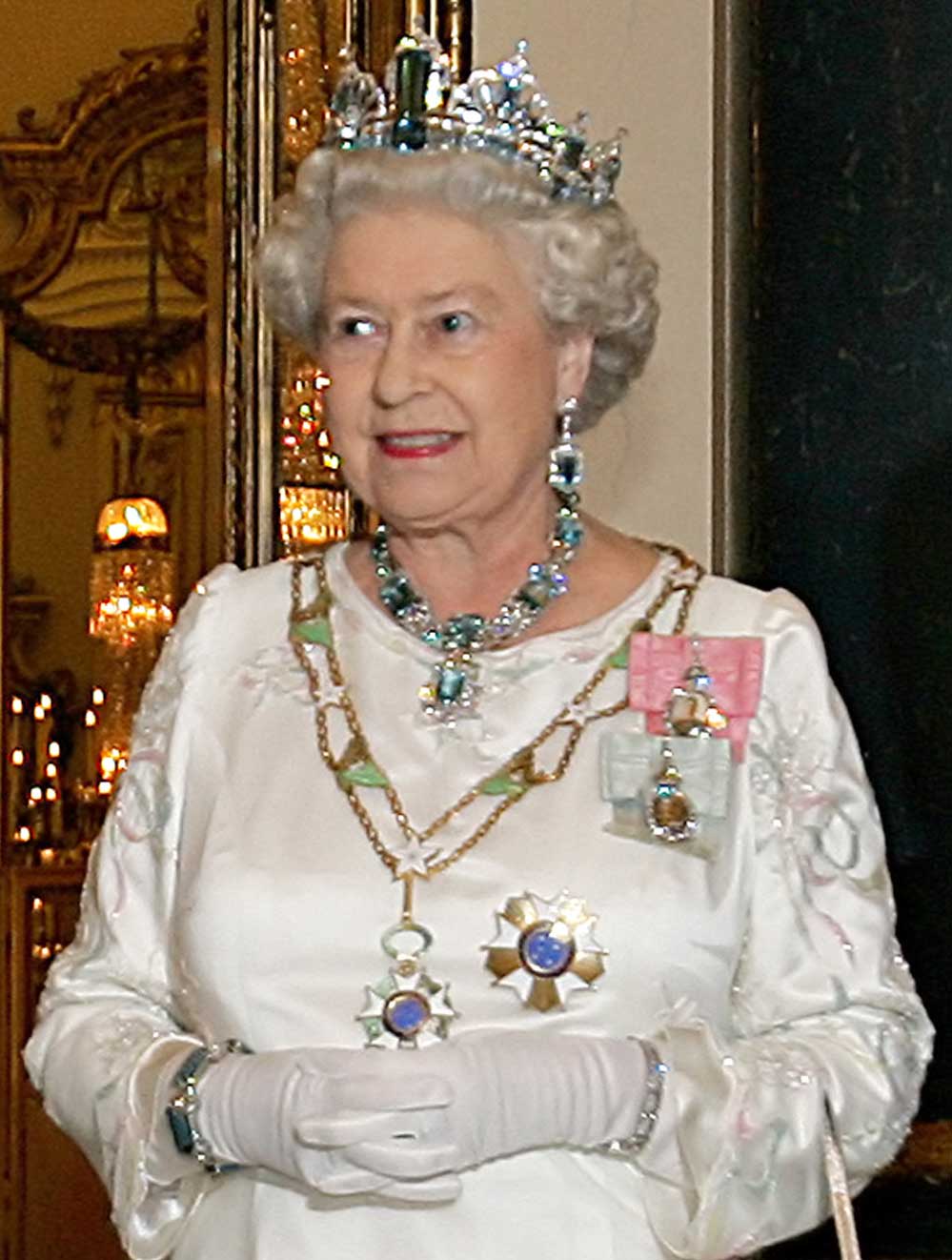 Букингемский дворец (англ. Buckingham Palace) — официальная лондонская резиденция британских монархов. В настоящее время — королевы 
Елизаветы II
В Великобритании нет президента, страной правят королева и премьер-министр с парламентом. Это здание официально служит штаб-квартирой правительства с первой половины 11-го века.
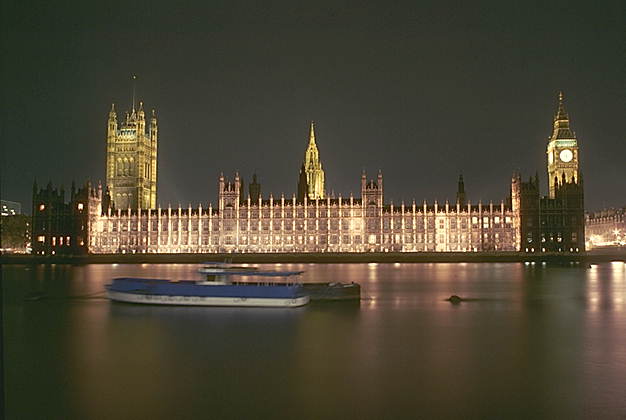 В восточной части Здания Парламента располагаются известные всему миру дворцовые куранты БИГ БЕН. Этот комплекс называют  Вестминстерским дворцом.
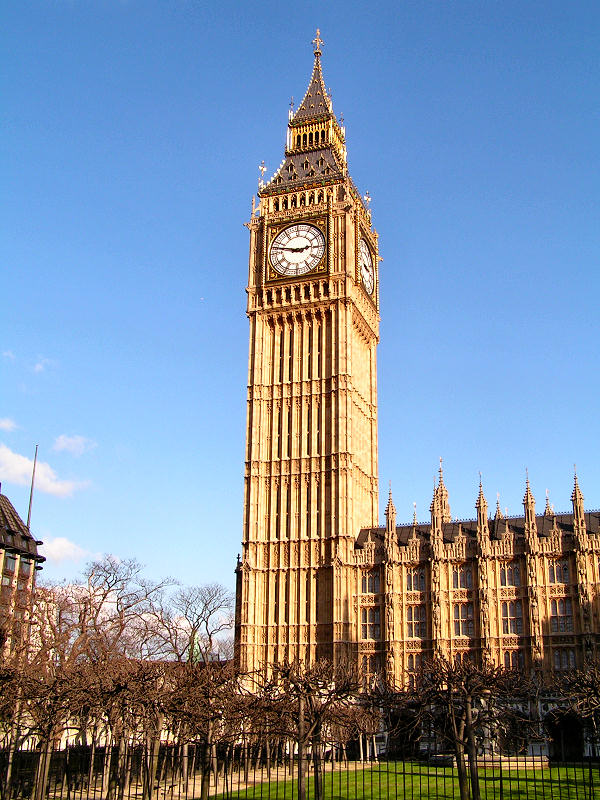 Высота башни 96,3 метров (со шпилем); часы располагаются на высоте 55 м от земли. При диаметре циферблата в 7 метров и длиной стрелок в 2,7 и 4,2 метра, часы долгое время считались самыми большими в мире.
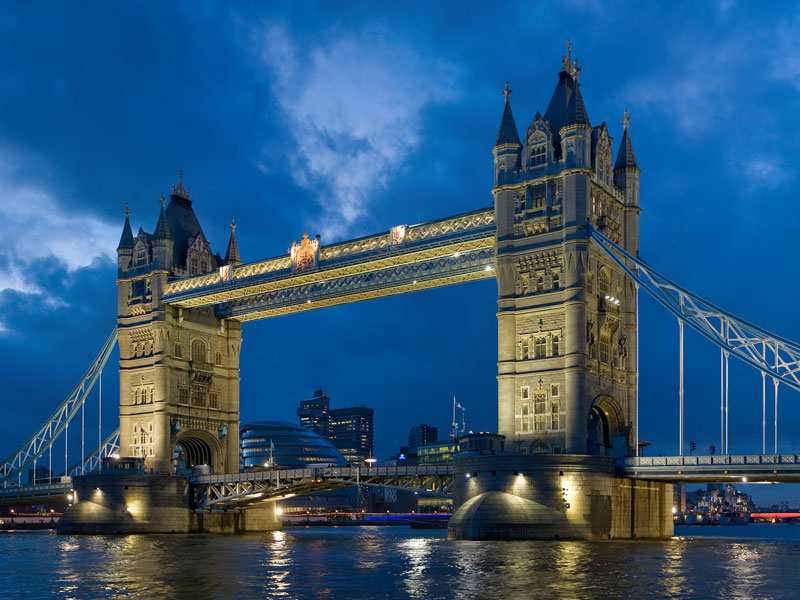 Тауэрский разводной мост был открыт в 1984 году
Его длина 244 метра
England
Scotland
Wales
Northern Ireland
London
Thames
The Tower
The Queen
Buckingham  Palace
The Royal Guard
The Parliament House
Big Ben
Ravens
The Tower Bridge
Англия
Шотландия
Уэллс
Северная Ирландия
Лондон
Темза
Тауэр
Королева
Букингемский Дворец
Королевская Охрана
Здание Парламента
Биг Бен
Вороны
Тауэрский мост